Discourse Segmentation
Ling575
Discourse and Dialogue
April 20, 2011
Roadmap
Project updates and milestones
Automatic Discourse Segmentation
Linear Segmentation
Unsupervised techniques 
Supervised techniques 
Segmentation evaluation

Discourse Parsing

Discourse Relation Extraction
D-LTAG
Project Presentations
Spread over April 27, May 4

Literature review 
At least 3 papers
Identify 1 as primary 
Everyone should read
Relation to project, project plan
Recognizing Discourse Structure
Decompose text into subunits
Recognizing Discourse Structure
Decompose text into subunits
Questions:
What type of structure is derived?
Recognizing Discourse Structure
Decompose text into subunits
Questions:
What type of structure is derived?
Sequential spans, hierarchical trees, arbitrary graphs
What is the granularity of the subunits?
Recognizing Discourse Structure
Decompose text into subunits
Questions:
What type of structure is derived?
Sequential spans, hierarchical trees, arbitrary graphs
What is the granularity of the subunits?
Clauses? Sentences? Paragraphs?
What information guides segmentation?
Recognizing Discourse Structure
Decompose text into subunits
Questions:
What type of structure is derived?
Sequential spans, hierarchical trees, arbitrary graphs
What is the granularity of the subunits?
Clauses? Sentences? Paragraphs?
What information guides segmentation?
Local cue phrases?
Recognizing Discourse Structure
Decompose text into subunits
Questions:
What type of structure is derived?
Sequential spans, hierarchical trees, arbitrary graphs
What is the granularity of the subunits?
Clauses? Sentences? Paragraphs?
What information guides segmentation?
Local cue phrases? Lexical cohesion?
Recognizing Discourse Structure
Decompose text into subunits
Questions:
What type of structure is derived?
Sequential spans, hierarchical trees, arbitrary graphs
What is the granularity of the subunits?
Clauses? Sentences? Paragraphs?
What information guides segmentation?
Local cue phrases? Lexical cohesion?
How is the information modeled? Learned?
Recognizing Discourse Structure
Decompose text into subunits
Questions:
What type of structure is derived?
Sequential spans, hierarchical trees, arbitrary graphs
What is the granularity of the subunits?
Clauses? Sentences? Paragraphs?
What information guides segmentation?
Local cue phrases? Lexical cohesion?
How is the information modeled? Learned?
How do we evaluate the results?
Discourse Topic Segmentation
Separate news broadcast into component stories
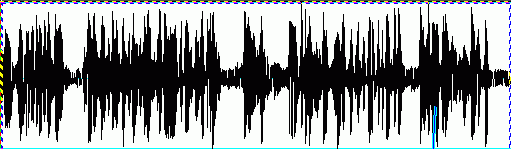 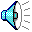 On "World News Tonight" this Thursday, another bad day on stock 
markets, all over the world global economic anxiety. ||
 Another massacre in Kosovo,  the U.S. and its allies prepare to do 
something about it. Very slowly. ||
And the millennium bug, Lubbock Texas prepares for catastrophe, Bangalore in
India sees only profit.||
Coherence Analysis
S1: John went to the bank to deposit his paycheck.
S2: He then took a train to Bill’s car dealership.
S3: He needed to buy a car.
S4: The company he works now isn’t near any public transportation.
S5: He also wanted to talk to Bill about their softball league.
TextTiling
Structure:
Linear segmentation
Units:
‘Sections’ from sentences, paragraphs 

Information:
Lexical cohesions, word-level
Evaluation:
Accuracy, WindowDiff
TextTiling (Hearst ‘97)
Lexical cohesion-based segmentation
Boundaries at dips in cohesion score
Tokenization, Lexical cohesion score, Boundary ID
TextTiling (Hearst ‘97)
Lexical cohesion-based segmentation
Boundaries at dips in cohesion score
Tokenization, Lexical cohesion score, Boundary ID
Tokenization
Units?
TextTiling (Hearst ‘97)
Lexical cohesion-based segmentation
Boundaries at dips in cohesion score
Tokenization, Lexical cohesion score, Boundary ID
Tokenization
Units?
White-space delimited words
Stopped
Stemmed
20 words = 1 pseudo sentence
Lexical Cohesion Score
Similarity between spans of text
b = ‘Block’ of 10 pseudo-sentences before gap
a = ‘Block’ of 10 pseudo-sentences after gap
How do we compute similarity?
Lexical Cohesion Score
Similarity between spans of text
b = ‘Block’ of 10 pseudo-sentences before gap
a = ‘Block’ of 10 pseudo-sentences after gap
How do we compute similarity?
Vectors and cosine similarity (again!)
Segmentation
Depth score:
Difference between position and adjacent peaks
E.g., (ya1-ya2)+(ya3-ya2)
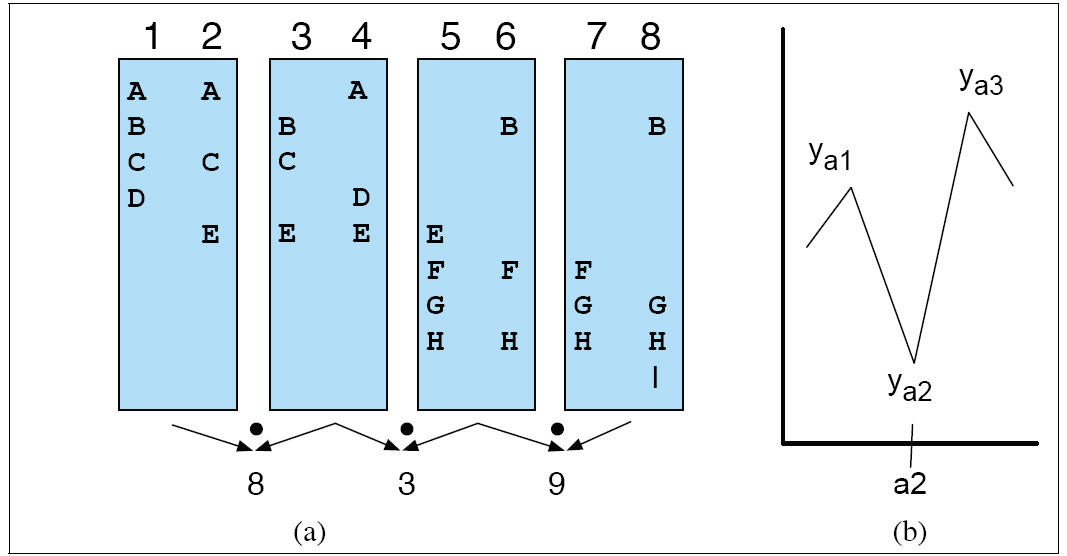 Evaluation
Evaluation
Contrast with reader judgments
Alternatively with author or task-based
7 readers, 13 articles: “Mark topic change”
If 3 agree, considered a boundary
Evaluation
Contrast with reader judgments
Alternatively with author or task-based
7 readers, 13 articles: “Mark topic change”
If 3 agree, considered a boundary
Run algorithm – align with nearest paragraph
Contrast with random assignment at frequency
Evaluation
Contrast with reader judgments
Alternatively with author or task-based
7 readers, 13 articles: “Mark topic change”
If 3 agree, considered a boundary
Run algorithm – align with nearest paragraph
Contrast with random assignment at frequency
Auto: 0.66, 0.61; Human:0.81, 0.71
Random: 0.44, 0.42
Discussion
Overall: Auto much better than random
Often “near miss” – within one paragraph
0.83,0.78
Issues
Discussion
Overall: Auto much better than random
Often “near miss” – within one paragraph
0.83,0.78
Issues: Summary material
Often not similar to adjacent paras
Similarity measures
Discussion
Overall: Auto much better than random
Often “near miss” – within one paragraph
0.83,0.78
Issues: Summary material
Often not similar to adjacent paras
Similarity measures
Is raw tf the best we can do?
Other cues??
Other experiments with TextTiling perform less well – Why?
Improving TextTiling
Basic technique: Weighted word overlap
Improving TextTiling
Basic technique: Weighted word overlap
Issue?
Restricted to exact word match
Synonyms? Hyper/hyponyms?
Related words?
Improving TextTiling
Basic technique: Weighted word overlap
Issue?
Restricted to exact word match
Synonyms? Hyper/hyponyms?
Related words?
How can we generalize?
Automatically create pseudo-words that capture
Latent Semantic Analysis (and related techniques)
Latent Semantic Analysis
Represents words by their document occurrence patt.
Create term x document matrix
Latent Semantic Analysis
Represents words by their document occurrence patt.
Create term x document matrix
Perform dimensionality reduction
E.g. Singular Value Decomposition on matrix
Create best rank k  approximation of original matrix
Latent Semantic Analysis
Represents words by their document occurrence patt.
Create term x document matrix
Perform dimensionality reduction
E.g. Singular Value Decomposition on matrix
Create best rank k  approximation of original matrix
Yields representation of terms/documents in new space of latent semantic concepts
Can improve retrieval, semantic distance calculation
Latent Semantic Analysis
Represents words by their document occurrence patt.
Create term x document matrix
Perform dimensionality reduction
E.g. Singular Value Decomposition on matrix
Create best rank k  approximation of original matrix
Yields representation of terms/documents in new space of latent semantic concepts
Can improve retrieval, semantic distance calculation
Many dimensionality reduction variants (e.g. GLSA)
Latent Semantic Analysis
LSA
SVD
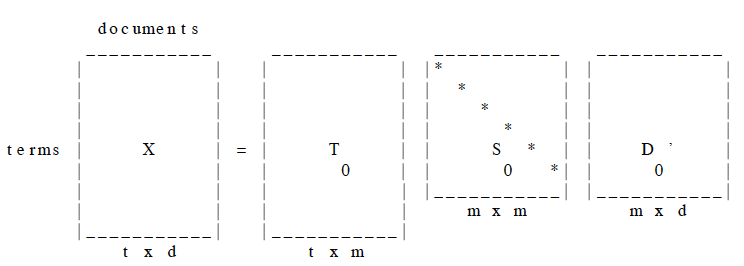 LSA: Rank k Approximation
Reduced rank:
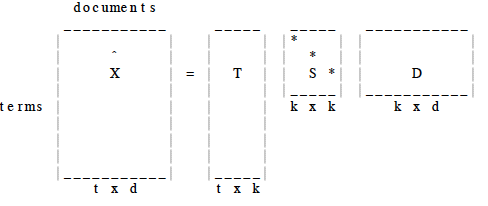 LSA Text Segmentation
Replace basic word based cosine similarity
Instead use similarity based on new representation
Reduced effect of lexical variation
LSA Text Segmentation
Replace basic word based cosine similarity
Instead use similarity based on new representation
Reduced effect of lexical variation
Compute average block similarity
Perform peak-picking, assign boundaries at dips
Improves significantly over raw TextTiling
LSA Text Segmentation
Replace basic word based cosine similarity
Instead use similarity based on new representation
Reduced effect of lexical variation
Compute average block similarity
Perform peak-picking, assign boundaries at dips
Improves significantly over raw TextTiling 
Choi2001, Bergsten 2006, Malioutov et al, 2007; Matveeva & Levow 2007; Eisenstein 2008
Supervised Segmentation
Structure:
Linear segmentation
Units:
Stories from sentences
Information:
Lexical cohesion, word-level
Cues
Evaluation:
WindowDiff
Supervised Segmentation
Unsupervised techniques rely on block similarity
Wide windows of topical similarity
Supervised Segmentation
Unsupervised techniques rely on block similarity
Wide windows of topical similarity
Other sources of information?
Local indicators
Cue phrases:
Supervised Segmentation
Unsupervised techniques rely on block similarity
Wide windows of topical similarity
Other sources of information?
Local indicators
Cue phrases:  Often domain specific
News: ‘Christiane Amanpour, reporting’
‘This is CNN’, ‘Incorporated’

Trigram models
(Beeferman et al, 1999; Galley et al, 2003)
Supervised Segmentation
Combines
Local context tri-gram language models
Supervised Segmentation
Combines
Local context tri-gram language models
Trigger pairs: 
Pairs of words where occurrence of 1st boosts that of 2nd
Supervised Segmentation
Combines
Local context tri-gram language models
Trigger pairs: 
Pairs of words where occurrence of 1st boosts that of 2nd
Appearance w/in 500 words greater than prior
E.g. Picket, Scab; Pulitzer, Prizewinning 
Implemented in a log-linear model
Integrated as product of log-linear and trigram models
Segmentation Features
Topicality features:
Idea: 
Local tri-gram model more predictive than long-range
Segmentation Features
Topicality features:
Idea: 
Local tri-gram model more predictive than long-range
Implementation:
Compute log of ratio of trigger model to tri-gram model
Segmentation Features
Topicality features:
Idea: 
Local tri-gram model more predictive than long-range
Implementation:
Compute log of ratio of trigger model to tri-gram model
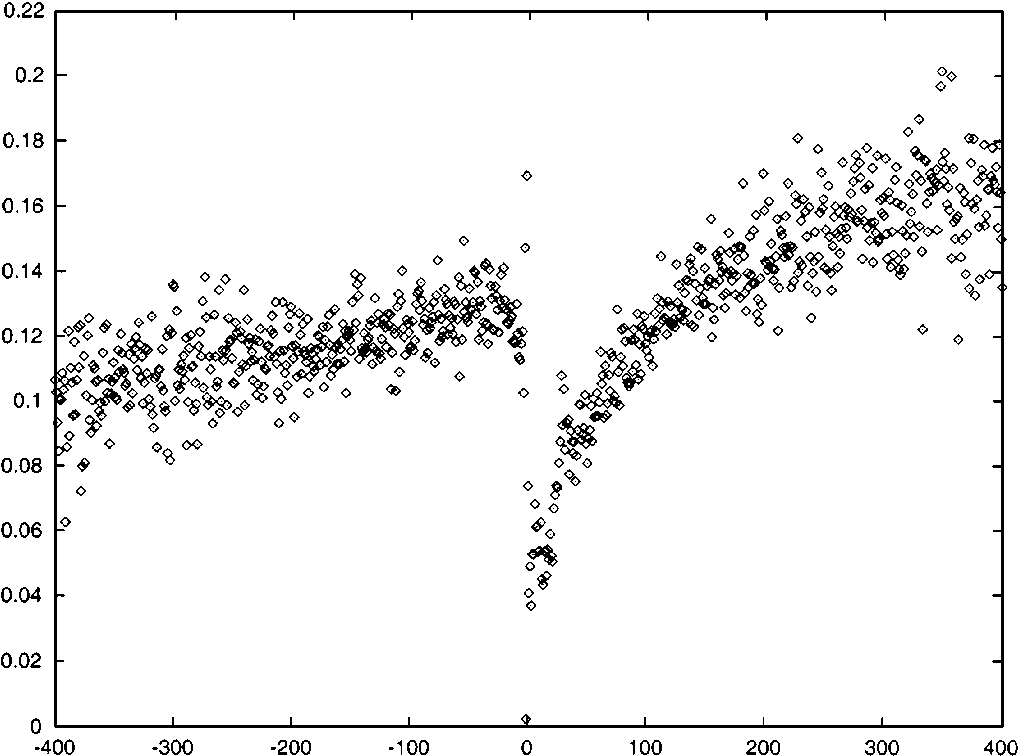 Segmentation Features II
Word in some relative position:
I.e. Word X appears in next/previous Y words/sentences
Segmentation Features II
Word in some relative position:
I.e. Word X appears in next/previous Y words/sentences
Generates enormous numbers of possible features
300K-500K
Filtered by feature selection process
Segmentation Features II
Word in some relative position:
I.e. Word X appears in next/previous Y words/sentences
Generates enormous numbers of possible features
300K-500K
Filtered by feature selection process
Why is selection/filtering necessary?
Segmentation Features II
Word in some relative position:
I.e. Word X appears in next/previous Y words/sentences
Generates enormous numbers of possible features
300K-500K
Filtered by feature selection process
Why is selection/filtering necessary?
Domain-specificity:
Broadcast news: ‘C.’ or ‘N.’ within some number of words
WSJ: ‘Incorporated’ or ‘Corporation’ within some window
Segmentation Evaluation
Standard NLP evaluation measures:
Accuracy, F-measures
Problems?
Segmentation Evaluation
Standard NLP evaluation measures:
Accuracy, F-measures
Problems?
Near-misses 
Intuitively better if close to ‘true’ boundary
Fuzziness of boundaries
Segmentation Evaluation
Standard NLP evaluation measures:
Accuracy, F-measures
Problems?
Near-misses 
Intuitively better if close to ‘true’ boundary
Fuzziness of boundaries
Alternatives:
Give credit for near-miss
WindowDiff
Pevzner & Hearst 2002
Compares automatic to reference segmentation
WindowDiff
Pevzner & Hearst 2002
Compares automatic to reference segmentation
Slides window of length k across segmentation
Compares # hypothesis boundaries to # of reference
Penalize window where hi  <> ri; k= ½ average seg length
WindowDiff
Pevzner & Hearst 2002
Compares automatic to reference segmentation
Slides window of length k across segmentation
Compares # hypothesis boundaries to # of reference
Penalize window where hi  <> ri; k= ½ average seg length
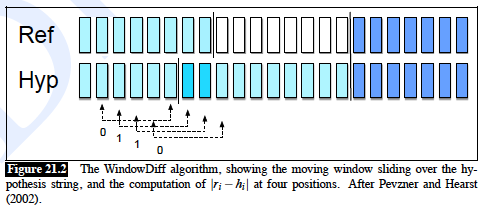 Other Systems
Shriberg et al.
HMM’s over topic models, language models, and prosodic cues
Contrasts in pitch, loudness; silence
Galley et al, 2003:
LCSeg: 
Lexical chains, cues from words, silence, overlap
Multi-party dialogue
Multi-lingual:
English, Chinese, Dutch, Arabic,…
RST Parsing
Structure:
Discourse structure (RST) tree, Relations
Units:
Spans over clauses
Information:
Lexical cohesion, word-level
Evaluation:
Accuracy
RST Parsing (Marcu 1999)
Learn and apply classifiers for
Segmentation and parsing of discourse
RST Parsing (Marcu 1999)
Learn and apply classifiers for
Segmentation and parsing of discourse
Assign coherence relations between spans
RST Parsing (Marcu 1999)
Learn and apply classifiers for
Segmentation and parsing of discourse
Assign coherence relations between spans
Create a representation over whole text => parse
Discourse structure
RST trees
Fine-grained, hierarchical structure
Clause-based units
Corpus-based Approach
Training & testing on 90 RST trees
Texts from MUC, Brown (science), WSJ (news)
Annotations:
Corpus-based Approach
Training & testing on 90 RST trees
Texts from MUC, Brown (science), WSJ (news)
Annotations:
Identify “edu”s – elementary discourse units
Clause-like units – key relation
Parentheticals – could delete with no effect
Corpus-based Approach
Training & testing on 90 RST trees
Texts from MUC, Brown (science), WSJ (news)
Annotations:
Identify “edu”s – elementary discourse units
Clause-like units – key relation
Parentheticals – could delete with no effect
Identify nucleus-satellite status
Corpus-based Approach
Training & testing on 90 RST trees
Texts from MUC, Brown (science), WSJ (news)
Annotations:
Identify “edu”s – elementary discourse units
Clause-like units – key relation
Parentheticals – could delete with no effect
Identify nucleus-satellite status 
Identify relation that holds – I.e. elab, contrast…
Identifying Segments & Relations
Key source of information:
Cue phrases 
Aka discourse markers, cue words, clue words
Typically connectives 
E.g. conjunctions, adverbs 
Clue to relations, boundaries
Although, but, for example, however, yet, with, and….
John hid Bill’s keys because he was drunk.
Cue Phrases
Issues:
Ambiguous:

Insufficient:
Not all relations marked by cue phrases
Only  15-25% of relations marked by cues
Learning Discourse Parsing
Train classifiers for:
EDU segmentation
Coherence relation assignment	
Discourse structure assignment
Shift-reduce parser transitions

Use range of features:
Cue phrases
Lexical/punctuation in context
Syntactic parses
RST Parsing Model
Shift-reduce parser
Assumes segmented into edus
Edu -> Edt – minimal discourse tree unit, undefined
RST Parsing Model
Shift-reduce parser
Assumes segmented into edus
Edu -> Edt – minimal discourse tree unit, undefined

Shift: Add next input edt to stack
RST Parsing Model
Shift-reduce parser
Assumes segmented into edus
Edu -> Edt – minimal discourse tree unit, undefined

Shift: Add next input edt to stack

Reduce: pop top 2 edts, combine in new tree
Update: status, relation
Push new tree on stack
RST Parsing Model
Shift-reduce parser
Assumes segmented into edus
Edu -> Edt – minimal discourse tree unit, undefined

Shift: Add next input edt to stack

Reduce: pop top 2 edts, combine in new tree
Update: status, relation
Push new tree on stack
Requires 1 shift op and 6 reduce
Reduce ops: ns, sn, nn  -> binary; below ops: non-binary
RST Parsing Model
Shift-reduce parser
Assumes segmented into edus
Edu -> Edt – minimal discourse tree unit, undefined

Shift: Add next input edt to stack

Reduce: pop top 2 edts, combine in new tree
Update: status, relation
Push new tree on stack
Requires 1 shift op and 6 reduce
Reduce ops: ns, sn, nn  -> binary; below ops: non-binary
Learn: relation+ops: 17*6 + 1
Learning Segmentation
Per-word: Sentence, edu, or parenthetical bnd
Features:
Learning Segmentation
Per-word: Sentence, edu, or parenthetical bnd
Features:
Context: 5 word window, POS: 2 before, after
Discourse marker present?
Abbreviations?
Learning Segmentation
Per-word: Sentence, edu, or parenthetical bnd
Features:
Context: 5 word window, POS: 2 before, after
Discourse marker present?
Abbreviations?
Global context: 
Discourse markers, commas & dashes, verbs present
2417 binary features/example
Segmentation Results
Good news: Overall:~97% accuracy
Contrast: Majority (none): ~92%
Contrast: “DOT”= bnd: 93%
Comparable to alternative approaches
Bad news: 
Problem cases: Start of parenthetical, edu
Learning Shift-Reduce
Construct sequence of actions from tree
For a configuration:
3 top trees on stack, next edt in input
Features: # of trees on stack, in input
Tree characteristics: size, branching, relations
Words and POS of 1st and last 2 lexemes in spans
Presence and position of any discourse markers
Previous 5 parser actions
Hearst-style semantic similarity across trees
Similarity of WordNet measures
Classifying Shift-Reduce
C4.5 classifier
Overall: 61%
Majority: 50%, Random: 27%
Classifying Shift-Reduce
C4.5 classifier
Overall: 61%
Majority: 50%, Random: 27%
End-to-end evaluation:
Good on spans and N/S status
Poor on relations
Discussion
Noise in segmentation degrades parsing
Poor segmentation -> poor parsing
Discussion
Noise in segmentation degrades parsing
Poor segmentation -> poor parsing
Need sufficient training data
Subset (27) texts insufficient
More variable data better than less but similar data
Discussion
Noise in segmentation degrades parsing
Poor segmentation -> poor parsing
Need sufficient training data
Subset (27) texts insufficient
More variable data better than less but similar data
Constituency and N/S status good
Relation far below human
Evaluation
Segmentation:
Good: 96%
Better than frequency or punctuation baseline
Evaluation
Segmentation:
Good: 96%
Better than frequency or punctuation baseline

Discourse structure:
Okay: 61% span, relation structure
Evaluation
Segmentation:
Good: 96%
Better than frequency or punctuation baseline

Discourse structure:
Okay: 61% span, relation structure

Relation identification: poor
Issues
Goal: Single tree-shaped analysis of all text
Difficult to achieve
Issues
Goal: Single tree-shaped analysis of all text
Difficult to achieve
Significant ambiguity
Significant disagreement among labelers
Issues
Goal: Single tree-shaped analysis of all text
Difficult to achieve
Significant ambiguity
Significant disagreement among labelers
Relation recognition is difficult
Some clear “signals”, I.e. although
Not mandatory, only 25%
D-LTAG
Webber, Joshi, et al
D-LTAG
Structure:
Tree structure, relations
Units:
Clauses in local coherence relations
Information:
Word pairs, word n-grams, polarity
Evaluation:
F-measure on relations
D-LTAG
Discourse – handles discourse relations
Lexicalized – builds on rules associated with words
Tree Adjoining Grammar
Grammar model – mildly context-sensitive
Basic units are trees
Trees are combined by 
Substitution
Adjunction
Tree Adjoining Grammars
Mildly context-sensitive  (Joshi, 1979)
Motivation: 
Enables representation of crossing dependencies
Operations for rewriting
“Substitution” and “Adjunction”
X
X
A
A
A
A
A
A
L-TAG Example
S
VP
NP
NP
VP
NP
N
N
VP
Ad
V
NP
Maria
pasta
quickly
eats
S
NP
VP
N
VP
VP
Ad
Maria
NP
V
quickly
N
eats
pasta
Dimensions of D-LTAG
Discourse relations:
‘Semantic classifications’ of lexical connectives (or implicit)
Discourse structures:
Trees: predominantly binary (for discourse part)
Discourse units:
Usually clauses, sequences
Exceptionally, VP coord, nominalization of discourse, anaphor, answer
Discourse Segments:
Non-overlapping
Discourse Relation Triggers:
Lexical elements and Structure
Lexicalization of Discourse
D-LTAG associates discourse tree elements with words
What words? Cue words (often)
Lexicalization of Discourse
D-LTAG associates discourse tree elements with words
What words? Cue words (often)
Specifically, discourse connectives:
Coordinating conjunctions
And, or, but
Lexicalization of Discourse
D-LTAG associates discourse tree elements with words
What words? Cue words (often)
Specifically, discourse connectives:
Coordinating conjunctions
And, or, but
Subordinating conjunctions
Although, because, however, etc, or null (implicit)
Lexicalization of Discourse
D-LTAG associates discourse tree elements with words
What words? Cue words (often)
Specifically, discourse connectives:
Coordinating conjunctions
And, or, but
Subordinating conjunctions
Although, because, however, etc, or null (implicit)
Parallel constructions 
not only, but also
Lexicalization of Discourse
D-LTAG associates discourse tree elements with words
What words? Cue words (often)
Specifically, discourse connectives:
Coordinating conjunctions
And, or, but
Subordinating conjunctions
Although, because, however, etc, or null (implicit)
Parallel constructions 
not only, but also
Discourse adverbials
Then, instead, …
Connectives & Arguments
Connectives viewed as predicate of 2 arguments
(from Webber 2006)
John loves Barolo.
So he ordered three cases of the ‘97.
But he had to cancel the order
Because he then discovered he was broke.
Connectives & Arguments
Connectives viewed as predicate of 2 arguments
(from Webber 2006)
John loves Barolo.
So he ordered three cases of the ‘97.
But he had to cancel the order
Because he then discovered he was broke.
Conjunctions (So, But, Because)
Arg2 – current clause; arg1 – previous clause
Connectives & Arguments
Connectives viewed as predicate of 2 arguments
(from Webber 2006)
John loves Barolo.
So he ordered three cases of the ‘97.
But he had to cancel the order
Because he then discovered he was broke.
Conjunctions (So, But, Because)
Arg2 – current clause; arg1 – previous clause
Discourse adverbial ‘then’
Arg2 – current clause; arg1 -????
Connectives & Arguments
Connectives viewed as predicate of 2 arguments
(from Webber 2006)
John loves Barolo.
So he ordered three cases of the ‘97.
But he had to cancel the order
Because he then discovered he was broke.
Conjunctions (So, But, Because)
Arg2 – current clause; arg1 – previous clause
Discourse adverbial ‘then’
Arg2 – current clause; arg1 -????
Implicit anaphor – some prior clause or discourse element
Example: Structural Arguments to Conjunctions
John likes Mary because she walks Fido.
Joshi, Prasad, Webber
Discourse Annotation Tutorial, COLING/ACL, July 16, 2006
Penn Discourse Treebank
Explicit connectives:
In Washington, House aides said Mr. Phelan told congressmen that the collar, which banned program trades through the Big Board's computer when the Dow Jones Industrial Average moved 50 points, didn't work well.
A Chemical spokeswoman said the second-quarter charge was "not material" and that no personnel changes were made as a result.
Penn Discourse Treebank
Explicit connectives:
In Washington, House aides said Mr. Phelan told congressmen that the collar, which banned program trades through the Big Board's computer when the Dow Jones Industrial Average moved 50 points, didn't work well.
A Chemical spokeswoman said the second-quarter charge was "not material" and that no personnel changes were made as a result.
Implicit connectives:
Some have raised their cash positions to record levels. Implicit=because (causal) High cash positions help buffer a fund when the market falls.
The projects already under construction will increase Las Vegas's supply of hotel rooms by 11,795, or nearly 20%, to 75,500. Implicit=so (consequence) By a rule of thumb of 1.5 new jobs for each new hotel room, Clark County will have nearly 18,000 new jobs.
Annotation
Applied as extension to Penn Treebank
 Wall Street Journal
Have trained D-LTAG parsers
Available as Penn Discourse Treebank from LDC
PDTB 2.0
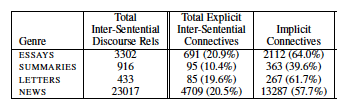 Recognizing Implicit Relations
Discourse parsing requires relation identification
Cue words/phrases very helpful
Relations disambiguatable at 93% by connective
Recognizing Implicit Relations
Discourse parsing requires relation identification
Cue words/phrases very helpful
Relations disambiguatable at 93% by connective
But..
Only account for 25-30% of cases
Recognizing Implicit Relations
Discourse parsing requires relation identification
Cue words/phrases very helpful
Relations disambiguatable at 93% by connective
But..
Only account for 25-30% of cases

Relations are overwhelming ‘implicit’
However, identifiable by people
Annotated in PDTB
Implicit Relations
The 101-year-old magazine has never had to woo advertisers with quite so much fervor before.
It largely rested on its hard-to-fault demographics.
Implicit Relations
The 101-year-old magazine has never had to woo advertisers with quite so much fervor before.
[because] It largely rested on its hard-to-fault demographics.
Implicit Relations
The 101-year-old magazine has never had to woo advertisers with quite so much fervor before.
[because] It largely rested on its hard-to-fault demographics.

Previous results had used synthetic implicits:
Delete existing connectives and classify
Accuracy not bad, but overestimates true implicits
PDTB Implicits
Relations annotated between all adjacent sentences
Hierarchy of relations:
Top-level: Comparison, Contigency, Expansion, Temporal

Relation holds between 2 spans (args)
1st sentence: Arg1; 2nd sentence: Arg2
Relation Features
Narrowly focused funds grew wildly popular.  They faded info oblivion after the crash.
What relation?
Relation Features
Narrowly focused funds grew wildly popular.  They faded info oblivion after the crash.
What relation? But/contrast
What words?
Relation Features
Narrowly focused funds grew wildly popular.  They faded info oblivion after the crash.
What relation? But/contrast
What words? Popular/Oblivion
Antonyms -> contrast
Relation Features
Narrowly focused funds grew wildly popular.  They faded info oblivion after the crash.
What relation? But/contrast
What words? Popular/Oblivion
Antonyms -> contrast
Word-pair features frequently used
Problem:
Relation Features
Narrowly focused funds grew wildly popular.  They faded info oblivion after the crash.
What relation? But/contrast
What words? Popular/Oblivion
Antonyms -> contrast
Word-pair features frequently used
Problem: too many pairs – lots of possible features
Approach: Filtering
Stem; Use only most frequent stems – largely fn wds
Word-pair Analysis
Sentence pairs from English Gigaword Corpus
Explicit relations with connectives removed
Word-pair Analysis
Sentence pairs from English Gigaword Corpus
Explicit relations with connectives removed
Contrast vs Other:
5000 contrast, 2500 Causal, 2500 No-rel
Word-pair Analysis
Sentence pairs from English Gigaword Corpus
Explicit relations with connectives removed
Contrast vs Other:
5000 contrast, 2500 Causal, 2500 No-rel
No-rel: sentences at least 3 sentences aparts
Extract all word-pairs
Remove those with < 5 occurrences
Rank by information gain in MALLET
Word-Pairs
Highest information gain: (Pitler et al, 2009)
What do we see?
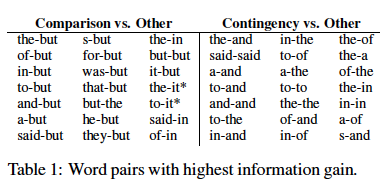 Word-Pairs
Highest information gain: (Pitler et al, 2009)
What do we see?
Lots of cue words!!  Didn’t they get deleted??
Only inter-sentence ones, not within sentence
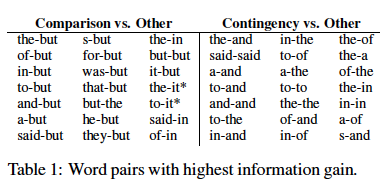 Word-Pairs
Highest information gain: (Pitler et al, 2009)
What do we see?
Lots of cue words!!  Didn’t they get deleted??
Only inter-sentence ones, not within sentence
Function words: ‘the-it’
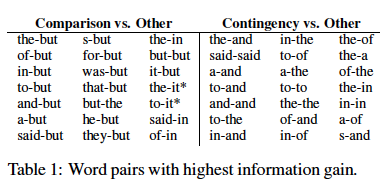 Word-Pairs
Highest information gain: (Pitler et al, 2009)
What do we see?
Lots of cue words!!  Didn’t they get deleted??
Only inter-sentence ones, not within sentence
Function words: ‘the-it’
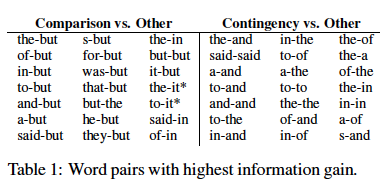 New Features
Intuition: popular/oblivion
Contrast in lexical semantics – antonymy
Also contrast in polarity: positive vs negative
Might help Comparison
New Features
Intuition: popular/oblivion
Contrast in lexical semantics – antonymy
Also contrast in polarity: positive vs negative
Might help Comparison
Polarity tags:
Each sentiment word (and negation) gets MPQA tag
New Features
Intuition: popular/oblivion
Contrast in lexical semantics – antonymy
Also contrast in polarity: positive vs negative
Might help Comparison
Polarity tags:
Each sentiment word (and negation) gets MPQA tag
Inquirer tags:
General Inquirer lexicon classes: (verbs only)
 Polarity, Comparison, Rise/Fall, Pain/Pleasure
Categories have fewer sparseness problems than words
More Features
Money/Percent/Num:
Counts of each; combination in each pair
Why?
More Features
Money/Percent/Num:
Counts of each; combination in each pair
Why? Domain-dependent? WSJ!
WSJ-LM: Rank of relation for uni/bigram in PDTB
More Features
Money/Percent/Num:
Counts of each; combination in each pair
Why? Domain-dependent? WSJ!
WSJ-LM: Rank of relation for uni/bigram in PDTB
Expl-LM: Rank from EG corpus
More Features
Money/Percent/Num:
Counts of each; combination in each pair
Why? Domain-dependent? WSJ!
WSJ-LM: Rank of relation for uni/bigram in PDTB
Expl-LM: Rank from EG corpus
Verbs:
# of verbs in same Levin class
Average VP length
Main verb POS tag
And More Features
First/Last Words: First/List 1-3 words in each Arg
And More Features
First/Last Words: First/List 1-3 words in each Arg
Modality: presence of modals; specific types
And More Features
First/Last Words: First/List 1-3 words in each Arg
Modality: presence of modals; specific types
Context: previous/following explicit relation
And More Features
First/Last Words: First/List 1-3 words in each Arg
Modality: presence of modals; specific types
Context: previous/following explicit relation
Word-pairs:
Derived from EG corpus
Derived from Implicit spans in PDTB
Only PDTB implicit word pairs with information gain> 0
Derived from Explicit spans in PDTB
Experiments
Classifiers: 
MALLET:  Naïve Bayes, MaxEnt, AdaBoost
Train balanced 1-vs-all classifiers for 4 classes
Test on natural distribution
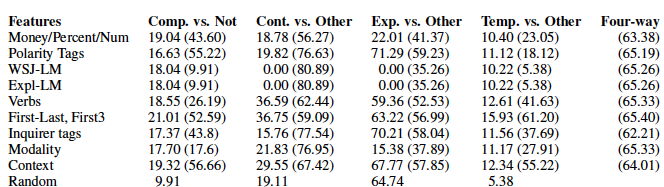 Discussion
Overall:
First/Last words generally among best features
Context features also help
Discussion
Overall:
First/Last words generally among best features
Context features also help
Surprises:
Polarity features some of worst for contrast
Polarity pairs as common in non-contrast as contrast
Discussion
Overall:
First/Last words generally among best features
Context features also help
Surprises:
Polarity features some of worst for contrast
Polarity pairs as common in non-contrast as contrast
Word-pairs:
Best features: From implicit pairs, w/info gain
Discussion
Overall:
First/Last words generally among best features
Context features also help
Surprises:
Polarity features some of worst for contrast
Polarity pairs as common in non-contrast as contrast
Word-pairs:
Best features: From implicit pairs, w/info gain
Combining features improves 6-16% absolute
However, overall accuracy still not great